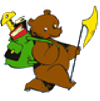 Департамент образования мэрии г. Ярославля
 Городской центр развития образования
Стажировочная площадка по проблеме
«Современные образовательные технологии в детском саду: новые возможности организации образовательного  процесса с дошкольниками  в соответствии с ФГОС ДО»  

Начальная школа-детский сад № 115

2018-2019 учебный  год
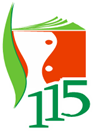 Итоговая образовательная ситуация в технологии деятельностного метода обучения Л.Г.Петерсон.
Самооценка дошкольника.



Семинар - практикум № 4

 МОУ «Начальная школа - детский сад №115»
24 января 2019 год
2
Программа «Развитие универсальных учебных действий для предшкольного и начального общего  образования», 2011г.
 


Александр Григорьевич  Асмолов
                  психолог, политик, учёный
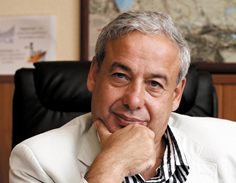 4 компонента универсальных учебных действий:
личностные
регулятивные
познавательные
коммуникативные
Предпосылки учебных действий
1 - умение определять цель  предстоящей 
      деятельности и способы её  достижения, 
      добиваться результата

2 - самоконтроль, который проявляется при 
     сравнении полученного   результата  с образцом

3 - умение осуществлять  произвольный контроль за 
     ходом  деятельности

4 - умение планировать деятельность, ориентируясь
      на её результат
Самоконтроль
-  сопоставление своего действия - его хода, или 
   его результата, или того и другого вместе - с 
    эталоном, образцом, правилом.
Самоконтроль - это основа
для развития у детей внимательности к самому процессу работы
 для развития произвольных процессов 
умения планировать свою деятельность
умения  детей самостоятельно выполнять какую либо  деятельность 
личностной готовности ребёнка к школе и успешной адаптации  к ней
Этапы развития самоконтроля  в дошкольном возрасте
Становление волевых действий
решительность
самостоятельность 
дисциплинированность
Этапы развития самоконтроля  в дошкольном возрасте
Условия развития волевых качеств
Не делайте за ребенка то, с чем он уже в состоянии справиться сам.
Продуманный режим и распорядок дня способствует
     формированию организованности и волевых черт
     характера ребенка. 
Единый подход к ребенку, согласовать   воспитательные усилия всех членов семьи. Разногласия между родителями в методах воспитания вырабатывают двойственность поведения ребенка, хитрость.
Соблюдение принципа  последовательности, т. е. нельзя разрешать ребенку то, что вчера было запрещено.
Поощрение самостоятельной деятельности ребенка, вызвать у него чувство радости от достигнутого, повышать веру ребенка в его способность преодолевать трудности.
Этапы развития самоконтроля  в дошкольном возрасте
3 года - выраженное стремление к самостоятельности
3-4 года -  начинает понимать, что не всегда можно делать то, что хочется 
с 4 лет развивается контроль за своими действиями;
    понимает, что если правила не соблюдать, то игра не 
     получится. 
4-5 год - пробуждается у детей чувство обязанности и  вины.
5-7 лет - дети легче контролируют сверстников, чем себя;  «надо», «можно», «нельзя» становятся основой и для саморегуляции.
Этапы самоконтроля
1. Этап принятия задания

2. Этап выполнения задания 

3. Объективная оценка полученного результата
1. Этап принятия задания
- запоминание, что сделать, чтобы выполнить задание

Приёмы:
проговаривание выполнения задания вслух для всех детей или шепотом для себя,
проверка на данной основе своих действий.
2. Этап выполнения задания
- вспоминание задания и проверка выполнения по заданному правилу

Приёмы:
самопроверка по воспроизведенному правилу, образцу, эталону;
проверка работ друг у друга.
3.Объективная оценка полученного результата
- сличение результата с образцом

Приёмы:
вспоминание задания по каким правилам надо было выполнить данное задание, 
анализ выполненных и не выполненных правил.
Развитие способности к самоконтролю
«Игры с правилами» 
Математические игры
Участие в труде, особенно вместе со взрослыми.
Сравнение своей работы с образцом и делать выводы.
Оценивание результатов своей деятельности и деятельности товарищей, руководствуясь образцом, эталоном и правилом.
Саморегулирование своего  поведения. Соблюдение норм и правил жизнедеятельности.
Реальные условия, в которых необходимостью самостоятельно контролировать правильность полученного ответа или действий.
Преднамеренный  допуск ошибки на доске педагогом.
Самооценка
- отношение человека к самому себе, это умение оценить самого себя, свои возможности, свои качества и место среди других людей.
Виды самооценки
адекватная 
  заниженная 
  завышенная

оценочные воздействия взрослого влияют на становление самостоятельности и самооценки ребенка
Дети с адекватной самооценкой
склонны анализировать результаты своей
    деятельности 
пытаются выяснить причины своих ошибок
уверены в себе
инициативны
уравновешены 
спокойно и легко переключаются с одного  
    вида деятельности на другой 
настойчивы в достижении цели
общительны и дружелюбны
Рекомендации по формированию адекватной самооценки у детей
• Не изолируйте ребенка от посильных хозяйственных дел, 
  не стремитесь решать за него все проблемы.   
• Не перехваливайте ребенка, но и не забывайте поощрять 
  его, когда он этого заслуживает. 
• Поощряйте в ребенке инициативу. Пусть он будет лидером
  начинаний, но также показывайте, что другие могут быть в
  чем-то лучше его.
• Не забывайте поощрять и других детей в присутствии
  ребенка. Подчеркните достоинства другого и покажите, что 
  ваш ребенок может также достичь этого.
• Показывайте своим примером адекватность отношения к 
  успехам и неудачам. Оценивайте вслух свои возможности и
  результаты дела.
• Не сравнивайте ребенка с другими детьми, только с ним
  самим.
Дети с заниженной  самооценкой
крайне негативно настроены к окружающим
страдают от недостатка уверенности в себе и уважения к собственной личности
недоверие к окружающему миру

Признаки:  не уверен в себе, застенчив, нерешителен
Заниженная самооценка может привести к:
Развитию нерешительности, застенчивости.
Ребенок может избегать ситуаций, в которых нужно проявлять речевую активность,  отказываться от ведущих ролей в играх.
Эмоциональной неустойчивости (обидчивости).
Малыш обижается при проигрыше в игре, болезненно реагирует на замечания, на повышенный тон голоса, недовольное выражение лица взрослого, часто плачет.
Страхам.
Малыш боится новых людей, новых ситуаций, боится оставаться один, боится выступать на публике один, и т. п.
Тревожности. 
Общение у тревожных, неуверенных в себе детей становится избирательным, эмоционально-неровным. Затрудняются контакты с незнакомыми людьми.
Конфликтности.
Ребенок может сам провоцировать конфликт, отвечать конфликтно на конфликтные действия других.
Агрессивности. 
Ребенок может ломать игрушки, толкать сверстника, кусаться, плеваться, щипать других, говорить обидные слова, когда не слышит взрослый и т. п.
Дети с завышенной самооценкой
переоценивают свои умения
 неадекватное восприятие себя



Признаки:  «Я самый правильный»,
                     «Я лучше всех».
Завышенная самооценка приводит к
развитию представления о самих себе, как о самых лучших, а лучшему дозволено все

 тому, что они остаются в одиночестве

  неспособности строить полноценные  
     отношения ни со своими товарищами, 
     ни со взрослыми
Развитие самооценки детей в зависимости от особенностей воспитания  (по М.И. Лисиной)
Этапы развития самооценки в дошкольном возрасте
Первые 2-3 года («Я сам») - одобрение родителей, особенно мамы,  в достижении их самостоятельности. Критика деятельности 
   приводит к тому, что у дошкольника 
   появляется заниженная самооценка.
Старший дошкольный возраст - в развитии осознания ребенком себя и становлении его самооценки  осознанию своего места в окружающем мире.
Педагогические условия формирования адекватной самооценки у детей старшего дошкольного возраста:
психологический комфорт в группе
важность общения детей со сверстниками
совместная деятельность 
создание ситуации успеха, которого он добивается в совместной с детьми деятельности
сравнение  себя с окружающими детьми, 
адекватный тип воздействия воспитателя, с которым ребёнок проводит 8-12 часов в день
самостоятельной оценки результатов в процессе собственной деятельности ребенка
 совместная деятельность педагога и родителей – важно убедить родителей в формировании самооценки и в необходимости заниматься этим с ребёнком дома
Формирования предпосылок самоконтроля и  самооценки 
детей дошкольного возраста 
на итоговом занятии
в ТДМО Л.Г.Петерсон
27
ИТОГ – вывод,  результат, общая    сумма.





советский лингвист, лексикограф 
Сергей Иванович Ожегов
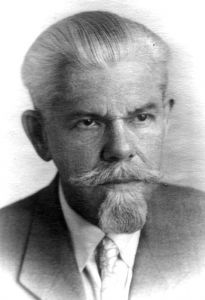 Цель итогового занятия
-  контроль уровня сформированности
знаний (представлений), 
умений,          
навыков,        
развития мыслительных операций 
    и т. д.
Цели  итоговых занятий
1 - контроль (мониторинг)

2 – обобщение

3 – систематизация
Итоговая  образовательная ситуация
1.Введение в     ситуацию

2.Игровая деятельность

6. Осмысление (итог)
31
1. «Введение в игровую ситуацию»
создание интересной мотивации к игровой и
контрольной деятельности.
Цель: 

Требования к  организации этапа:
ситуация, включающая детей в игровую  деятельность, позволяющую осуществлять   контроль (хочу-могу-надо);  
   обращение к личному опыту детей,
   создание условий для возникновения у детей 
      внутренней    потребности   включения  в 
      игровую деятельность, позволяющую   
      осуществлять   контроль.
2.   Игровая деятельность (с фиксацией и решением  игровых проблем)
Цель: 





Требования к организации этапа:
контроль уровня сформированности …
представлений (знаний), 
умений, 
способов деятельности, 
обобщения представлений, умений, 
 систематизации представлений, умений.
соответствие используемых игр цели занятия;
  индивидуальные игровые  вопросы или проблемы в  играх;
 самоконтроль результатов действий или последовательности своих действий;
 самооценка уровня сформированности …
  ситуация успеха в совместной контрольной деятельности.
3.  Осмысление (итог)
организация рефлексии и самооценки  детьми своей  деятельности, позволяющей осуществлять контроль.
Цель: 


Требования к организации этапа:
организация  анализа  достижения детской цели,  
     самооценки;
фиксация   уровня сформированности
    (представлений, умений, способов деятельности, 
    обобщения   представлений, умений, систематизации 
     представлений,  умений) в речи;  
определение выполнения взрослой цели;
создание ситуации успеха в совместной   деятельности,
     удовлетворение от хорошо  сделанного дела.
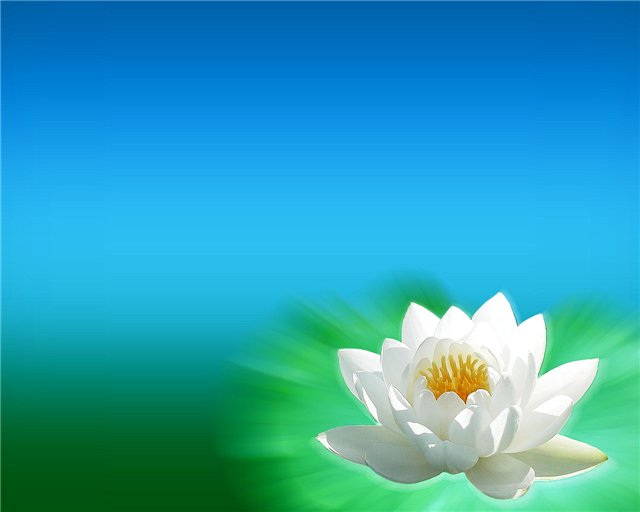 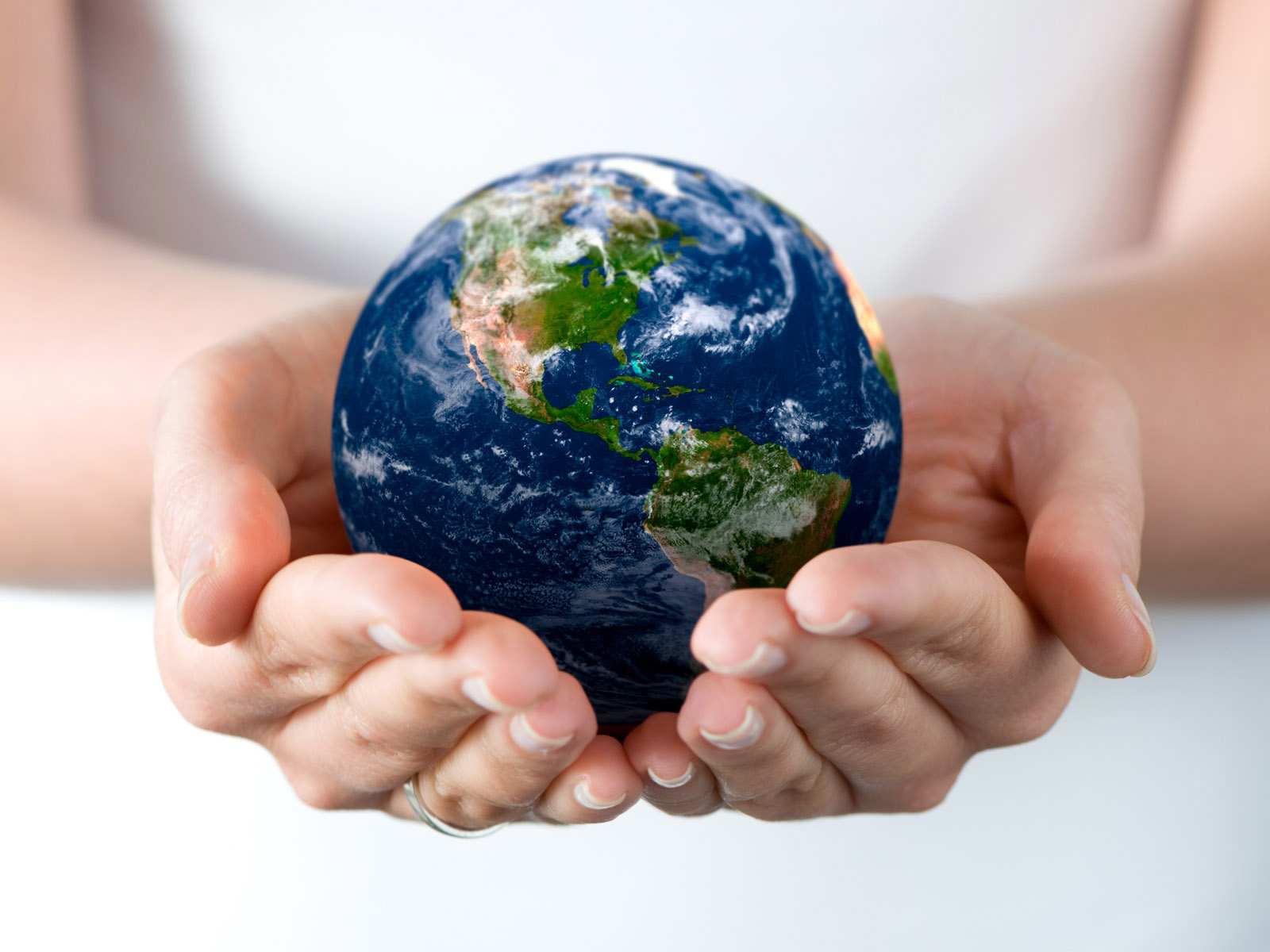 Все в наших руках
Осень золотая